APPARATOCIRCOLATORIO
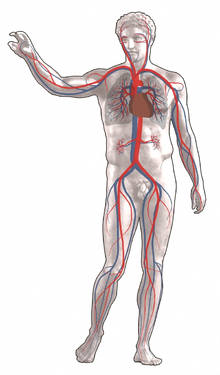 CREADET BY:
JACK AND LEO
L’APPARATOCIRCOLATORIO
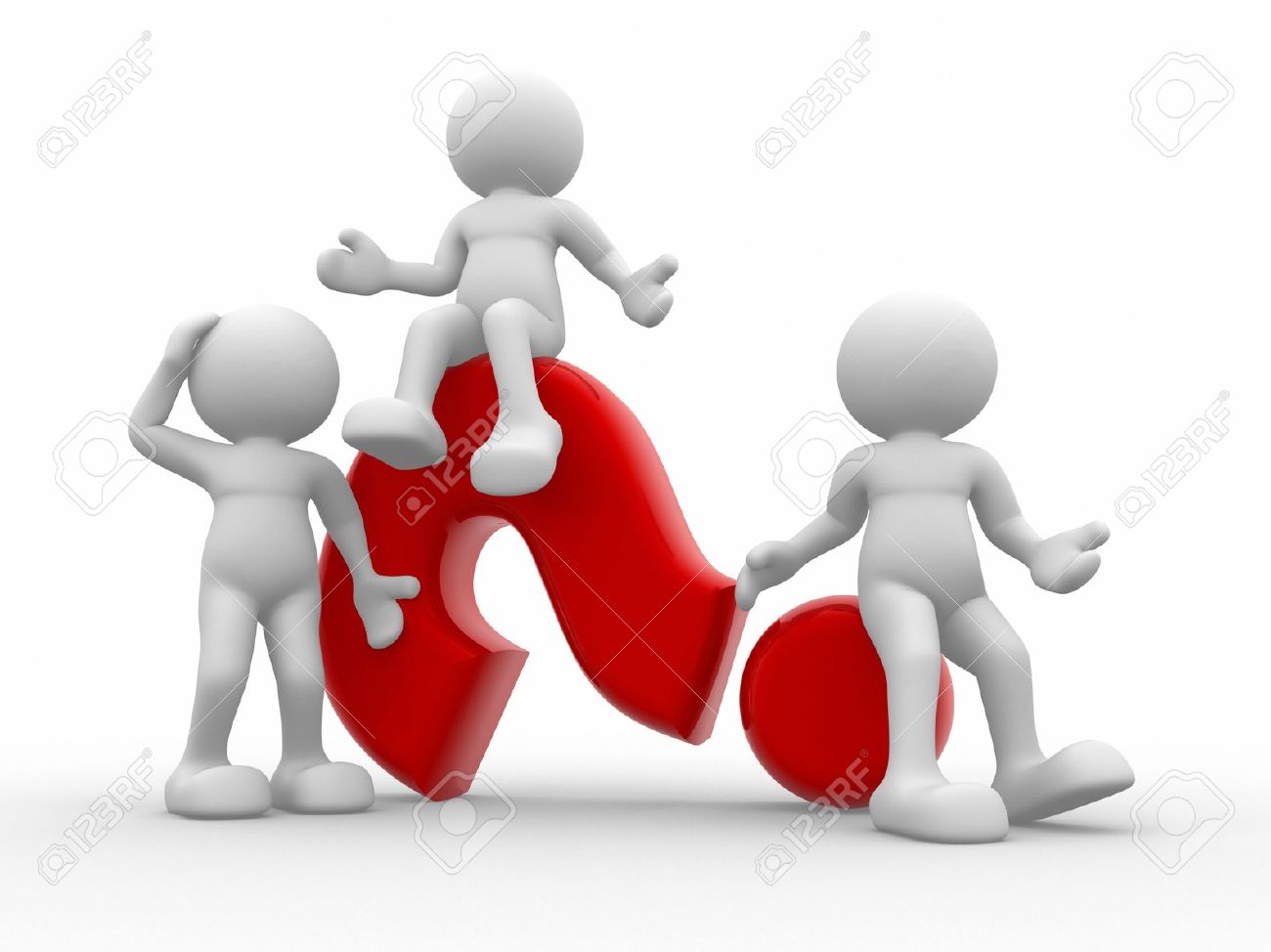 Ha diverse funzioni:
Trasporta alle cellule 
   le sostanze nutritive
Raccoglie le sostanze 
   di rifiuto
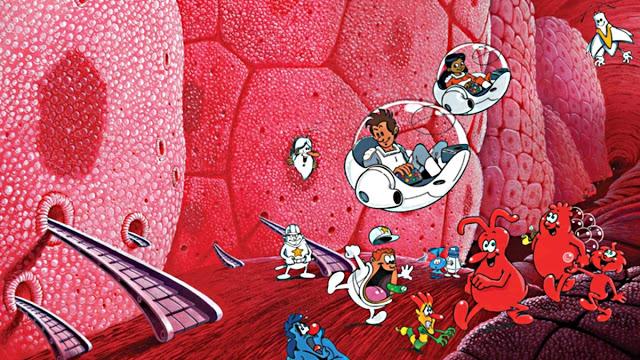 È formato da:
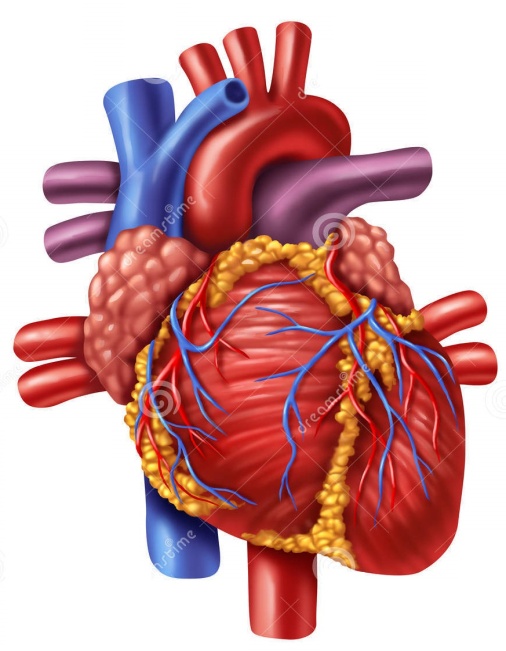 Cuore
            Sangue
          Vasi sanguigni
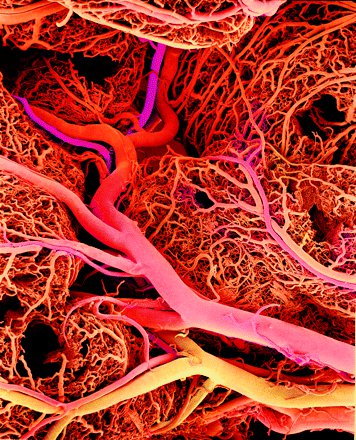 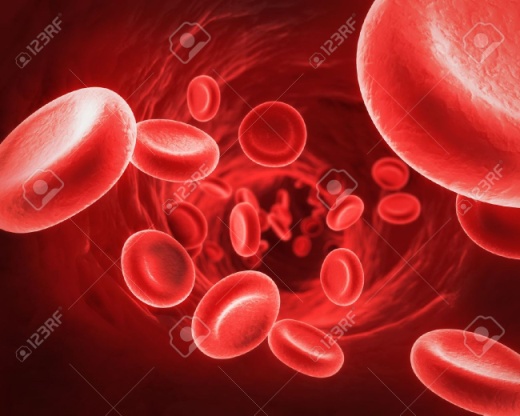 Vasi Sanguigni
I vasi sanguigni sono un sistema di canali, costituito da Arterie e Vene.
  Arterie: sono vasi sanguigni robusti che, dal cuore, trasportano il sangue ricco di ossigeno alle cellule che si ramificano in capillari arteriosi
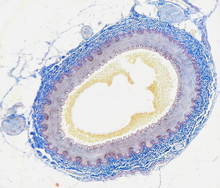 Vasi sanguigni
Vene: sono vasi sanguigni meno robusti delle Arterie che, attraverso i Capillari Venosi, trasportano il sangue ricco di anidride carbonica al cuore
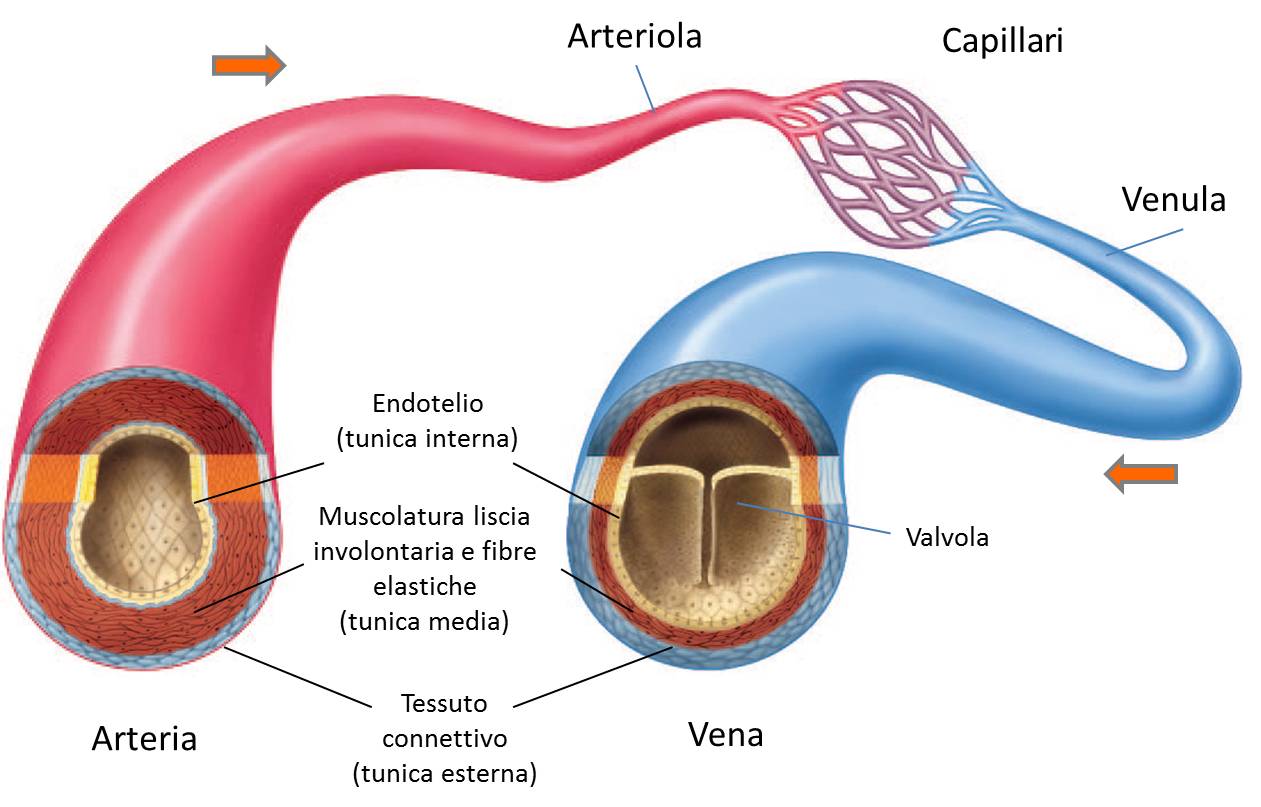 Vasi sanguigni
Capillari: sono vasi microscopici che vengono attraversati con molta facilità da parecchie sostanze che, raggiungono poi le cellule o dall’ anidride carbonica che verrà poi espulsa. Quindi nei capillari avviene lo scambio delle sostanze
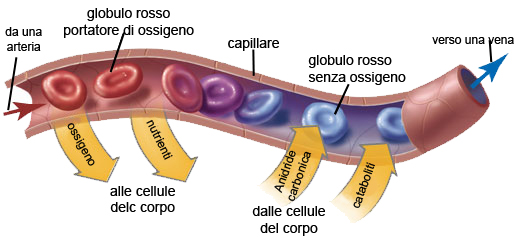 Sangue
Il Sangue è un tessuto liquido di colore rosso. È composto da un liquido detto Plasma di color giallastro : esso è il 50 % del sangue. Contiene acqua, sostanze nutritive, Anticorpi e Sali minerali. Nel Plasma sono immerse molte sostanze:
Sangue
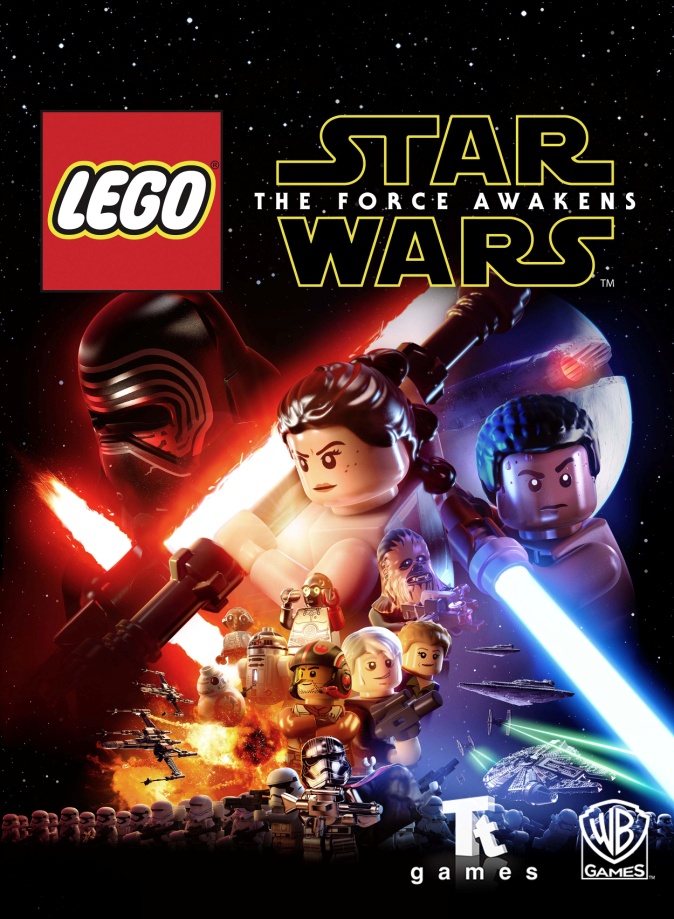 Globuli rossi
Globuli bianchi
Piastrine
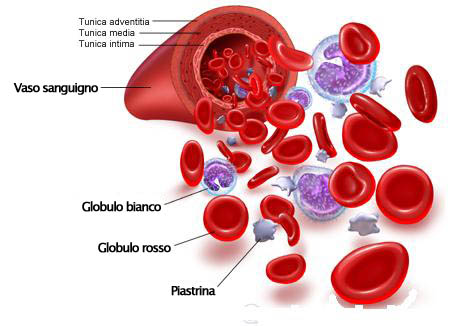 Sangue
Globuli Rossi
Son le cellule che contengono l’ Emoglobina e hanno il compito  di trasportare l’ossigeno alle cellule
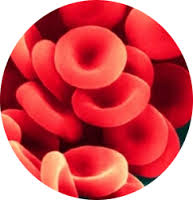 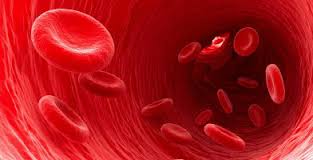 Sangue
Globuli Bianchi
Hanno il compito di difenderci dalle infezioni e producono gli anticorpi
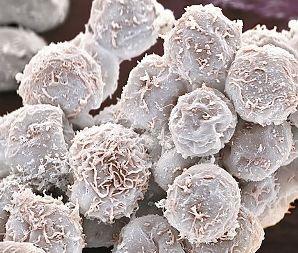 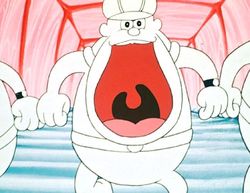 Sangue
Piastrine
Svolgono la funzione di coagulare il sangue in caso di ferite
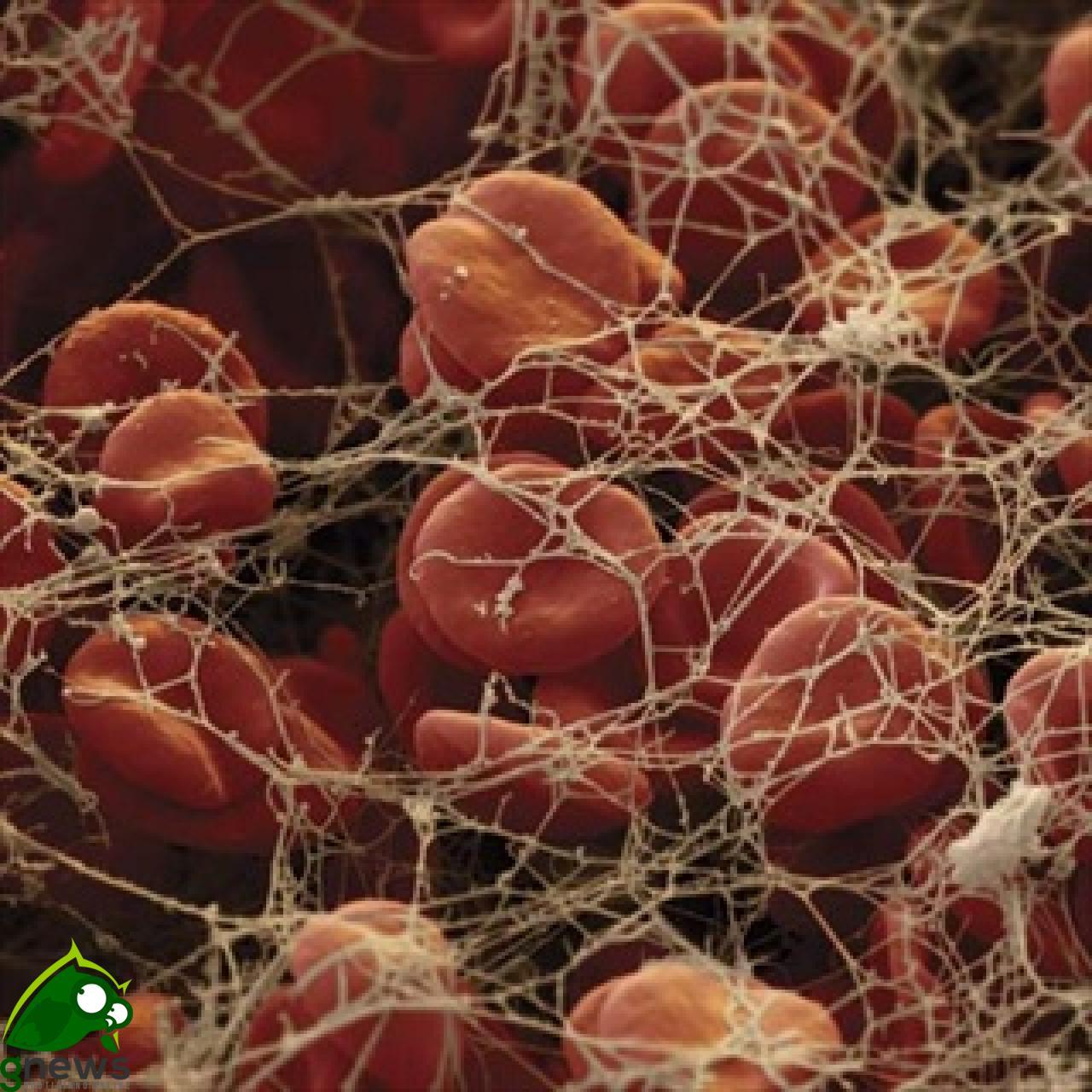 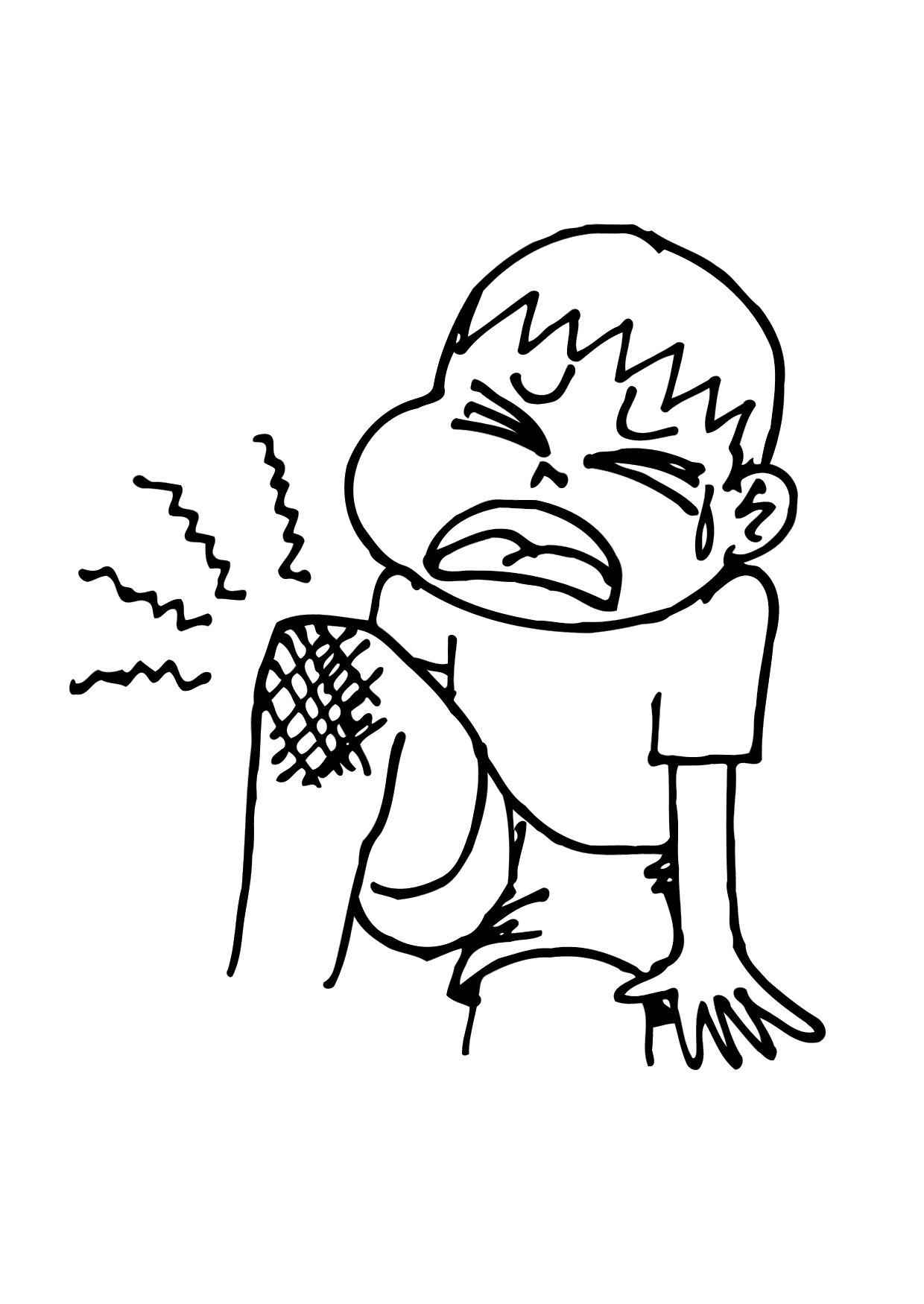 Cuore
Il CUORE  è un muscolo involontario  cavo che costituisce il centro-motore dell’Apparato Circolatorio  e propulsore del sangue e della linfa in diversi organismi animali, compresi noi,gli esseri Umani nei quali è formato da un particolare tessuto, il MIOCARDIO ed è rivestito da una membrana, chiamata il PERICARDIO
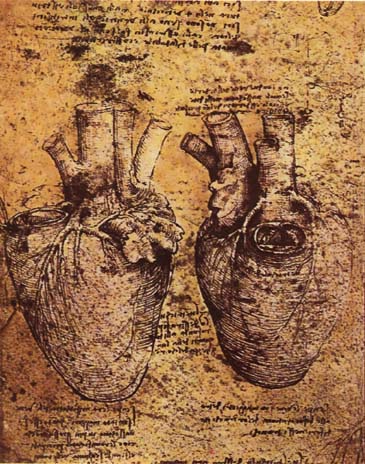 Cuore
Piccola Circolazione
Grande Circolazione
Nella parte DESTRA
Del Cuore l’ Atrio 
Destro  aspira il 
Sangue carico di 
Anidride Carbonica
E lo spinge nel 
Ventricolo. Il sangue 
Da qui attraversa l’
Arteria polmonare.
Viene inviata ai 
Polmoni dove si carica 
Di ossigeno
Nella parte sinistra 
Del Cuore ritorna il
Sangue ossigenato che
Viene pompato con 
Forza attraverso l’ 
Arteria Aorta. Il 
Sangue, infine, ritorna 
Destra carico  di 
Anidride carbonica.
CURIOSITA’ SUL CUORE
Trapianto del Cuore
Per prima cosa il chirurgo incide il torace e separa delicatamente lo sterno, per avere libero accesso al cuore. Fatto ciò interrompe gli allacciamenti travasi sanguigni e cuore, asporta quest’ ultimo con molta cautela e collega il paziente la cosiddetta Macchina cuore-polmone. Garantendo  così l’ ossigenazione del sangue e la sua circolazione.
Curiosità sul cuore
Infine inserisce il cuore “nuovo,, lo connette a tutti i vasi sanguigni a partire dalla aorta, attende la ripresa del battito e, solo a quel punto, richiude il torace con suture.
                      Se il cuore non dovesse ripartire        ripartire, il chirurgo può infondere       infondere una piccola scossa           scossa elettrica come stimolo          stimolo. Il trapianto del cuore             cuore richiede un’ esecuzione     dalle 3 alle 6  ore
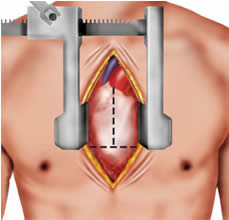